Обобщение по теме:«Морфология. Имя существительное. 6 класс.»
Учитель русского языка и литературы
Вишневская Елена Павловна
ГБОУ СОШ №78
Цели и задачи раздела.
Систематизация знаний о имени существительном;
Развитие умений применять изученные правила на практике;
Развитие умений формировать выводы по изученной теме;
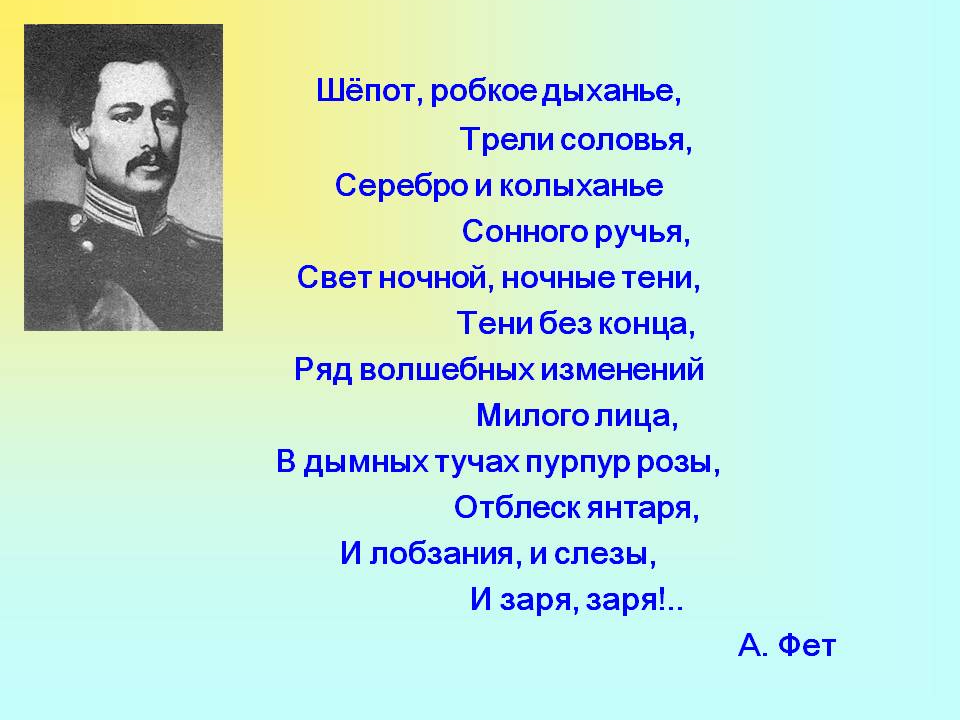 Грамматические признаки имён существительных.
Общее грамматическое значение.
Предмет
Вопрос в начальной форме
Кто?
Что?
Постоянные морфологические признаки.
Непостоянные признаки.
Результаты диагностической работыв 6 классе.
Спасибо за внимание.